تجاری سازی تکنولوژی
Technology Commercialization
دکتر محمود سمیعی نصر
پاییز 91
تجاری سازی
اهداف
تعاریف تجاری سازی
تعاریف تجاری سازی
مفاهیم نظری تجاری سازی
اهمیت تجاری سازی
مراحل تجاری سازی
ایده های ایده آل تجاری سازی
موانع تسهیل تجاری سازی در ایران
چالش های تجاری سازی
Example text
Go ahead and replace it with your own text. This is an example text.
Your own footer
Your Logo
مقدمه
فناوری پایه اصلی توسعه اقتصادی اجتماعی است.
 
 مهمترین مساله در کشورهای در حال توسعه، مساله به گردش در آوردن چرخ توسعه است. 
 اغلب کشورهای در حال توسعه از فقدان:
 سیاست علوم و فناوری،
 فقدان تشکیلات سازمانی قوی
، نارسایی نظام های تحقیق و توسعه،
 نیروی انسانی متخصص محدود، 
جریان کند اطلاعات و از همه مهمتر مشکلات توسعه ی علمی و فناوری رنج می برند.
انتقال فناوری در سطح داخلی زمانی می تواند صورت گیرد که :
 که فناوری تولیدی در آزمایشگاه ها و مراکز تحقیقاتی به بخش صنعت وارد می شود و یا از یک سازمان به سازمانی دیگر در سطح کشور انتقال می یابد
 
برای رسیدن به توسعه ی فناوری و تجاری سازی پروژه های تحقیقاتی، برقراری زیر ساخت لازم  برای توسعه ی فناوری اهمیت ویژه ای دارد. 

یکی از این زیر ساخت ها در نظام ملی نو آوری  ، تاسیس و راه اندازی مراکز انتقال فناوری در دانشگاه و صنعت است.  ..
3
تعاریف
در لغت : معرفی یک محصول یا خدمت جدید در بازار برای سودآوری و یا فرآیند  تبدیل چیزی به فعالیت تجاری.
فرآیند تبدیل علم و تکنولوژی، تحقیق جدید یا یک اختراع به محصول یا فرآیندهای صنعتی قابل عرضه در بازار. تجاری سازی موفق منجر به نوآوری در محصول و نوآوری در فرآیند است.
اسکاتیش اینتر پرایز، 1996
فرآیند تبدیل تکنولوژی به محصولات موفق اقتصادی.
رومر، آیسرمن و دیگران
Weakness
فرآیند انتقال و تبدیل دانش تولید شده در مراکز تحقیقاتی به انواع فعالیت های تجاری.
چیسا و پیکالیژ ، 1998
فرآیندی که از طرح کردن و پروراندن یک ایده آغاز و به توسعه ایده سمت تولید و در نهایت عرضه در بازار و فروش به مشتری می انجامد .
Threats
تعاریف
تجاری سازی فناوری
شناسایی خطرها
اعتبار سنجی اولیه
فرآیند تجاری سازی فناوری شامل چهار مرحله :
کشف،
 توسعه،
 معرفی به بازار
 و تجاری کردن است. 
هر مرحله به  مراحل جزیی تری  همچون : .
تحقیق  
خلاقیت و نوآوری و  بسیاری از مراحل دیگر 
زنجیره ای از فعالیت ها و اقدامات متعدد است.
تامین منابع مالی
امکان سنجی فنی
طی کردن این زنجیره پیچیده و سرانجام عرضه یک نوآوری به بازار شاید سالیان درازی به  طول انجامد.
مطالعه بازار
فقط تعداد کمی از نوآوری ها قادر به طی کردن کل زنجیره ارزش و رسیدن به بازار هستند.
Innovation Funnel
SPIN INTERVIEW FRAMEWORK
مفاهیم تجاری سازی
#
1
نوآوری نقطه هدف تجاری سازی یافته های پژوهشی
REC
2
نهادهای سرمایه گذار زمانی وارد میدان می شوند  که نسبت به پتانسیل طرح پیشنهادی اطمینان بالایی داشته باشند
STOP
ارتباط قوی دانشگاه و جامعه لازمه تبدیل ایده به محصول کاربردی
3
PLAY
تعریف مرز دانشگاه با  جامعه، هدف نهفته در تجاری سازی است. نهادهای هم جنس، نوع ارتباطات و نیازها اصلی ترین شاخص ها در این باره هستند.
4
اهمیت تجاری سازی
50 کشور برتر جهان  دارای 
بیشترین
سرمایه گذاری روی R&D
تعداد محققان و دانشمندان
ثبت اختراعات
تلفیق علم و اقتصاد
نزدیک بودن تجاری سازی  به انتقال تکنولوژی
بالا بردن قدرت رقابت
توسعه اقتصادی
بالا رفتن سطح طراحی و ساخت داخل
اشتغال زایی و ایجاد زمینه جدید فعالیت
تجاری سازی =، به بازار رساندن یک ایده یا نوآوری است
از تجاری سازی ایده تا کار آفرینی نو آورانه
مهمترین ابزار بهره گیری از دانش  ، توان تجاری سازی ایده و کار آفرینی است.
مراکز رشد و پارک های علم و فناوری با رویکرد تقویت دانش و مهارت  محققان نوآور در افزایش  توان تجاری سازی ایده های دانش آموختگان تاثیر بسزایی دارد.
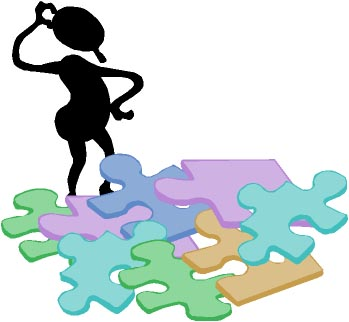 نرخ کلی فعالیت های کار آفرینانه در جوامع مختلف متناسب است با ساختار سیاسی، اجتماعی، اقتصادی و مدیریتی کشورها .
تعریف مرکز رشد
مرکز رشد یا انکوباتور، یکی از ابزارهای رشد اقتصادی است که به منظور حمایت از کار آفرنیان تحصیل‌کرده تأسیس می‌شود و با ارایه امکانات و تسهیلات عمومی، زمینه پا گرفتن شرکت‌های جدید را فراهم می‌کند.
 استفاده از مراکز رشد، امروزه به عنوان یکی از ابزارهای پذیرفته شده برای تبدیل خلاقیت ها  و دستاوردهای علمی و تحقیقاتی به محصولات قابل ارایه به بازار  و توسعه کارآفرینی محسوب می‌شود. 
امروزه بیش از ۳۰۰۰ انکوباتور در سراسر دنیا وجود دارد که بیشتر آنها در کشورهای آمریکا و ژاپن مستقر هستند.
.
تعریف مرکز رشد   
مرکز رشد (incubator) نام وسیله‌ای است که گرمای لازم را برای تولید جوجه از تخم مرغ فراهم می‌کند.
 این لغت همچنین به وسیله‌ای اطلاق می‌شود که با ایجاد گرما، زمینه را برای ادامه حیات نوزادان زودرس پس از تولد فراهم می‌کند. 
در ادبیات کارآفرینی، انکوباتورها یا مراکز رشد، مراکزی هستند که برای پرورش یا ایجاد کسب و کارهای کوچک ایجاد می‌شوند.
∗ انکوباتورها طرح‌هایی مبتنی بر نوآوری هستند و از کادر مدیریتی کوچکی تشکیل می‌شوند. این مراکز دارای مکان فیزیکی و تسهیلات مشترک هستند
تاریخچه مراکز رشد   
تأسیس اولین مرکز رشد جهان به سال ۱۹۵۹ میلادی در نیویورک بر می‌گردد.
Copyright © 2008 - 2012 managementstudyguide.com. All rights reserved.
اهداف مراکز رشد
اهداف عمده انکوباتورها را می‌توان چنین دسته بندی نمود:
الف - کمک به جذب بیشتر کارآموزان و فارغ التحصیلان دانشگاهی در بازار کار و ایجاد شغل.
ب - ایجاد واحدهای صنایع کوچک و متوسط فنی و تخصصی که بتوانند در بازار کار رقابت‌پذیر باشند.
ج - نوسازی، انتقال فناوری  و استفاده از اکتشافات علمی جدید.
د - افزایش بازدهی نیروی کار بالقوه و استفاده بهینه از این سرمایه عظیم ملی.
در کنار این اهداف، انکوباتورها اهداف دیگری را نیز دنبال می‌کنند: رشد اقتصادی منطقه، تنوع اقتصاد و سرمایه‌گذاران، کمک به زنان، مهاجران یا اقلیت‌ها
خدمات مراکز رشد    
مراکز رشد، خدمات متعددی را به شرکت‌های پذیرفته شده ارایه می‌دهند. این خدمات را می‌توان بدین ترتیب برشمرد:
خدمات عمومی و دفتری: تلفن، نمابر، اینترنت، اتاق مذاکره و کنفرانس، منشی و کارهای دفتری، رایانه، دبیرخانه، نظافت و...
خدمات اداری و اجرایی: وام‌ها و تسهیلات دولتی، شبکه، کمک‌های مالیاتی، اجاره‌بها و...
خدمات تجهیزاتی و تسهیلاتی: فضای اداری، پارکینگ، تجهیزات اداری و دفتری، منابع آزمایشگاهی، تجهیزات کارگاهی و...
خدمات فنی و تخصصی: مشاوره مالی و بازاریابی، مشاوره حقوقی و مدیریتی، دوره‌های آموزشی، دسترسی به منابع مالی و...
انواع مراکز رشد  
1- مرکز رشد صنعتی: این مراکز رشد را اغلب نهادهای دولتی یا مراکز غیرانتفاعی به منظور حمایت از کارفرمایان تأسیس می‌کنند.

2- مرکز رشد دانشگاهی: این انکوباتورها به منظور تسهیل استفاده تجاری از دانش فنی و حقوق مالکیت معنوی تأسیس می‌شوند و امکان استفاده از امکانات دانشگاهی مانند آزمایشگاه، کارگاه و کتابخانه را فراهم می‌کنند.
 این انکوباتورها همچنین امکان استفاده از نظرات و مشاوره تخصصی اعضای هیات علمی دانشگاه را نیز فراهم می‌آورند.
Copyright © 2008 - 2012 managementstudyguide.com. All rights reserved.
3- مرکز رشد مجازی: این انکوباتورها معمولاً دارای فضای فیزیکی خاصی نیستند و امکاناتی غیر از فضای اداری را ارایه می‌دهند.4- مرکز رشد بین‌المللی: به طور معمول این طبقه از انکوباتورها دارای مجموعه کاملی از سرویس‌های پشتیبانی برای پیشرفت فعالیت‌های تجاری هستند و تمرکز آنها بیشتر بر روی صادرات است. این انکوباتورها با دانشگاه‌ها، مراکز تحقیقاتی، سرمایه‌گذاران داخلی و بین‌المللی در ارتباطند. یکی از ویژگیهای منحصر به فرد این گروه، ایجاد شبکه ای از انکوباتورها در محدوده مربوط به خود است.
در ایران نیز تاکنون مراکز رشد متعددی تأسیس شده‌است که فهرست آنها به شرح ذیل می‌باشد: 

1- مرکز رشد واحدهای فناور شهرستان سیمرغ (کیاکلا)- مهندس رضا خسروی2- مرکز رشد جامع فناوری دانشگاه کاشان3- مرکز رشد واحدهای فناوری دانشگاه هرمزگان دانشگاه هرمزگان4- مرکز رشد جامع فناوری شهرک علمی و تحقیقاتی اصفهان[۱]5- مرکز رشد واحدهای فناوری اطلاعات و ارتباطات
Copyright © 2008 - 2012 managementstudyguide.com. All rights reserved.
مراحل تجاری سازی یافته های پژوهشی
7
6
تجاری شدن
5
جنبه های فنی و اجرایی
4
تست Beta و بازار سنجی
تهیه مدل فیزیکی از کالا
تهیه نمونه نرم افزاری از کالا
انجام اصلاحات و تعدیل های لازم
تحلیل تجاری کالا
Business Analysis
مناسب ترین میزان تولید کالا
میزان نقطه سربه سری تولید
3
2
ارزشیابی ایده تولید شده
IDEA SCREENING
توسعه ایده و بررسی کاربردی کردن آن
1
تولید ایده
IDEA GENERATION
تولید ایده
بررسی نیازهای مصرف کنندگان در گروه های سنی مختلف در جوامع گوناگون
بررسی کالاهای رقبای مهم تجاری و شناخت دقیق نقاط ضعف و قوت آنها
اعزام نماینده یا پژوهشگر به نمایشگاه های صنعتی یا تجاری که صاحب نوآوری تکنولوژیکی هستند
بازدید مخفیانه از مراکز تولید شرکت های رقیب
جذب نخبگان به مراکز تحقیقاتی و تامین کامل زندگی آنان
ارزشیابی ایده تولید شده
کالای جدید چه سهمی از بازار را به 
خود اختصاص می دهد؟
MARKET SEGMENT
آیا ساخت کالا پس از برآورد تمام هزینه ها سودآور است؟
آیا ساخت کالا از لحاظ فنی امکان پذیر است؟
روند فروش کالا در آینده چگونه خواهد بود؟
میزان استقبال از کالاهای جدید؟
به چه نیازی پاسخ داده میشود؟
عکس العمل رقبا در قبال عرضه کالا چه خواهد بود؟
توسعه ایده و بررسی کاربردی کردن آن
مطرح شدن نکات مهم بازاریابی
بازار هدف برای کالا کدام است؟

خصوصیات بازار چیست؟
کالا باید چه نیازهایی از مصرف کننده را برآورده کند؟
عکس العمل مصرف کننده در قبال این کالا چیست؟
چگونه میتوان کالا را با کمترین هزینه تولید کرد؟
جنبه های فنی و اجرایی
برآورد اعتبار مورد نیاز برای تجاری سازی یافته تحقیق
تهیه مواد تبلیغی مورد نیاز برای معرفی کالا و شناساندن آن
تدوین برنامه ساخت کالا
تشکیلاتی که برای تولید و عرضه کالا باید در بنگاه اقتصادی ایجاد شود
امور لجستیکی مربوط به کالا
تجاری شدن
ایده ها از ارزش افزوده ی بالایی برای مصرف کننده نهایی برخوردار هستند
یکی از مشکلات مهم را برطرف میکنند. به گونه ای که شرکت  بهای گزافی برای آن می پردازد
تجاری شدن
در زمان معرفی به خوبی با بنگاه همخوانی دارند و بین درجه ریسک و درآمدی که ایجاد می کنند تعادل برقرار است
بازار وسیعی را تصاحب می کنند، حاشیه سود و میزان درآمد زایی آنها بالاست
ایده های ایده آل تجاری سازی
به سرمایه گذاری اولیه نیازی نداشته باشد
حجم بازار را به لحاظ کمی بتوان محاسبه کرد
نیاز بازار به کالا یا خدمات نوین کاملا محسوس باشد
مواد اولیه به مقدار کافی در دسترس باشد
استفاده از آن به تدوین مقررات دولتی نیاز نداشته باشد
تولید و عرضه آن به نیروی کار نیازی نداشته باشد
ایده های ایده آل تجاری سازی
خریداران به دفعات به خرید آن اقدام کنند
ابداع کننده یا تولید کننده اندیشه از معافیت مالیاتی برخوردار شود
نیازی به شبکه توزیع جدید نداشته باشد
ارزش تبلیغات وسیع را داشته باشد
مشتریان حاضر به پیش خرید یا پرداخت بیعانه باشند
کاربرد کالا یا خدمات هیچ گونه خطری ایجاد نکند
تجاری سازی و آینده پژوهی
در اغلب کشورهای توسعه یافته آینده پژوهانی وجود دارند که نیازها را شناسایی کرده و به پژوهشگران مستقر در دانشگاه رهنمود می دهند.
اتحادیه آینده نگران حرفه ای، که گروهی از زبده ترین کارشناسان تکنولوژی هستند، فهرستی از نیازهای بشر را در اختیار مراکز تحقیق و توسعه قرار داده اند.
بازارهای صادراتی دنیا تحت سلطه کشورهایی خواهد بود که بیشترین نوآوری را در عرصه تکنولوژی داشته باشند.
رقبای تجاری که در بخش تحقیق و توسعه سرمایه گذاری نکرده اند ، حذف خواهند شد. زیرا همه نوآوری ها بازار گرا و رقابت محور هستند.
Example text
Go ahead and replace it with your own text. This is an example text.
دانشگاه ها یا موسسات علمی که تحقیقات آنها جنبه کاربردی ندارد، در تحولات اقتصادی نقشی ندارند.
Your own footer
Your Logo
FIVE FUNCTIONS OF MANAGEMENT
جایگاه آموزش در فرآیند تجاری سازی
1
5
<
2
لزوم استفاده از سیستم های انگیزشی، برای کارآفرینان داخل سازمان
و تهیه طرح های عملیاتی به منظور انتقال از حالت قبلی به حالت جدید
نقش مراقبان تکنولوژیک و نوآوران در شناسایی، اجرا و به کارگیری موفق تکنولوژی
طراحی و توسعه مدل های پیش بینی کننده مطمئن به منظور مقابله با عواقب اجتماعی تغییرات تکنولوژیک
ضرورت استفاده از کارکنان متخصص برای ارزیابی تحولات آینده، در سازمان های پویا
پرورش کارکنان متخصص وحرفه ای همزمان با تغییرات تکنولوژیک
4
3
در همه چیز صرفه جوئی کنید جز آموزش
در همه چیز با آموزش صرفه جوئی کنید
مراحل فرآیند تجاری سازی فناوری
1. انجام تحقیق
3
2
1
مراحل فرآیند تجاری سازی فناوری
2. انتقال نتایج حاصل از تحقیق
3
2
1
مراحل فرآیند تجاری سازی فناوری
3. مرحله پس از انتقال تجاری سازی
3
2
1
چالش های تجاری سازی
SWOT ANALYSIS - THREAT
مشکلات دستاورد های پژوهشی
عدم تعریف درست پروژه های پژوهشی با هدف تجاری سازی ومتناسب با نیاز صنعت و جامعه
!
جهت گیری اندک پروژه های موجود برای پاسخ گویی به نیاز نهفته در بازار
کمبود احساس نیاز بخش تولید و خدمات به نوآوری
کمبود تجربه و توان تخصصی برای تجاری سازی دستاوردها
مشخص نبودن نقش پژوهشگران در فرآیند تجاری سازی
!
کمبود انگیزه پژوهشگران برای حضور در عرصه تجاری سازی
اعمال مدیریت کلان بر تجاری سازی یافته های دانشگاهی
عدم توجه دانشگاه ها به تجاری سازی
عدم وجود روابط فعال میان سازمان های علمی و تجاری
چالش های تجاری سازی
SWOT ANALYSIS - THREAT
موانع روابط صنعت و دانشگاه
عدم اشراف صاحبان صنایع به ماهیت تحقیق دانشگاهی
!
فقدان سرمایه و اعتبار کافی برای پروژه های کوچک با ریسک بالا
کم اهمیتی به تجاری کردن واحد های دانشگاهی
!
ضعف اهتمام به تجارت در بخش دانشگاهی
بی اطلاعی از نیازهای صنعت توسط دانشگاه
موانع تسهیل تجاری سازی در ایران
ضعف قانونی
مالکیت فکری و وضعیت ایران
در بیان ایده شرط اول احتیاط است. میزان حمایت از صاحبان ایده در کشور کم  و سوء استفاده از این افراد زیاد است
این موضوع باعث محدودیت بیان در ایران شده است. خلاقیت بدون وجود زیر ساخت سودی نخواهد داشت
روند تغییرات مدیریت
نبود پشتیبانی صحیح فناوری از کسب و کارهای فناوری
بین نوآور ، مخترع، مدیر و سرمایه گذار اختلاف وجود دارد
ساز و کار کسب و کاری در ایران دچار مخاطره است
موانع تسهیل تجاری سازی در ایران
بازار یابی شرکت های فن آور
جذب منابع سرمایه گذاری
داشتن برند معتبر، تبلیغ بجا و ... از عوامل کلیدی ورود و حضور پایدار در بازار است
میل سرمایه گذاران خطر پذیر به سرمایه گذاری در حوزه فناوری پیشرفته با گذشت زمان تغییر می کند
ملاک جذب سرمایه، درآمد قابل توجه و افق روشن سرمایه گذاری است
یک سرمایه گذاری خطر پذیر در حوزه های پر خطر سرمایه گذاری می کند
سرمایه گذاران خطر پذیر باید از قابلیت اطمینان فن آوری بنگاه مطمئن شوند
تجربه مدیران در کسب و کار از عوامل بسیار مهم در سرمایه گذاری است
ورشکستگی و ناکامی کسب و کارهای فن آور
نبود سرمایه، نبود بازار ، افزایش قیمت ها، بی ثباتی قوانین، ثبات نرخ ارز و ... از عوامل ورشکستگی در بازار است
بسترهاي توسعه فرآيند ايده تا محصول
فناوري 
(Technology)
دانش 
(Science)
محصول نهائي 
(Product)
دانشگاهها
پژوهشكده ها
شركتها
تعاريف 
شركت: محلي است كه افراد با تخصص هاي گوناگون فني و غيرفني براي توسعه و فروش محصول و ايجاد ارزش افزوده اقتصادي فعاليت مي كنند.  
پژوهشكده: محلي است كه افراد با تخصص هاي گوناگون فني در تيم هاي مختلف به توسعه فناوري مي پردازند. 
دانشگاه: محلي است كه افراد با تخصص هاي گوناگون به صورت انفرادي به آموزش و تحقيق براي توسعه علوم و تربيت دانشجويان مي پردازند.
بسترهاي توسعه فرآيند ايده تا محصول در شكل جهاني
دانشگاه
شركت
پژوهشكده
انكوباتورها
R&D
بسترهاي توسعه فرآيند ايده تا محصول در شكل جهاني
دانشگاه
شركت
پژوهشكده
انكوباتورها
R&D
انطباق مكانيزم هاي پيشنهادي با ساختارهاي اجرائي
دانشگاه
شركت
پژوهشكده
انكوباتورها
R&D
SBDC
كمك 
به 
زير
ساخت ها
نوآوري
ارتقاء R&D
كارآفريني
سرمايه گذاري
Small busi,dev.center
بسترهاي توسعه فرآيند ايده تا محصول در ايران
شركت
دانشگاه
پژوهشكده
پژوهشكده ها به درون عرصه دانشگاهها ورود كرده اند و 
بين پژوهشكده ها و صنعت شكاف ايجاد شده است
تصوير امروز پژوهشكده ها
ارتباط مناسب با بازار نداشته واز نيازهاي بازار و صنعت بي اطلاعند 
 
با كمبود بودجه روبرو مي باشند
  
با ورود به عرصه توسعه دانش و آموزش با دانشگاهها رقابت مي نمايند .

با از دست دادن اعتبار  ، نيروهاي علمي كارآمد خود را نيز  از دست خواهند داد.
شبکه سه جانبه و سازمانهای چندگانه
دانشگاه
دولت
صنعت
اغلب کشورها به سمت اين مدل پيش می روند
مارپیچ سه گانههدف: ایجاد محیطی نو آورانه وتبدیل نمودن نامهای تجاری به برندهای معتبر- شرکتهای وابسته به دانشگاه- آزمایشگاههای دولتی
ارتباط مفاهيم خلاقيت، نوآوري و اختراع
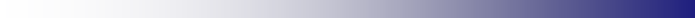 خلاقيت: مولد اختراع و نوآوري است.
اختراع: هنگامي که تغييري در يک فناوري پديد آيد.
نوآوري: هنگاميکه اختراعي پا به عرصه بازار مي نهد(با مصرف کننده مواجه مي شود)
بهره برداري + اختراع + تصور(ايده) = نوآوري
39
م.شکیبافر
40
Innovation by Industry: The Importance of Strategy
To be successful at innovation, firms need carefully crafted strategies and implementation processes.
Innovation funnel
Most innovative ideas do not become successful new products.
مراحل تجاری سازی نتایج تحقیقات
مرحله پس از انتقال در صورت عدم تشکیل آسپین اف
مراحل بعدی در صورت تشکیل آسپین اف
فعالیت تجاری سازی یا ایجاد تشکیلات بهره برداری
تعییین راهبرد تجاری سازی تحقیق
فروش کامل-اعطای لیسانس-تجاری سازی مستقیم
محافظت از دارایی فکری
ارزیابی نتیجه تحقیق
شناخت نتایج تحقیق-ارزیابی پتانسیل بازار و قابلیت ثبت پتنت
ایجاد دارایی فکری یا اظهار نتایج تحقیق
پیدایش ایده و تحقیقات علمی
مراحل پس از تشکیل آسپین اف
تحقیقات تولید نیمه صنعتی
تعیین استراتژی تولید صنعتی
تولید در مقیاس صنعتی همراه با تحقیق و توسعه